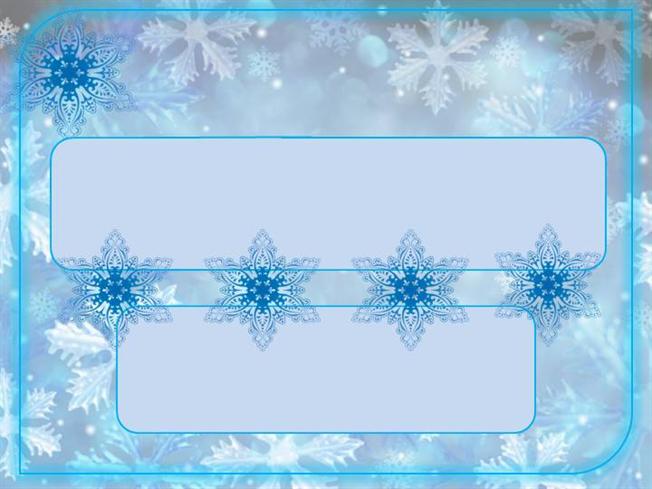 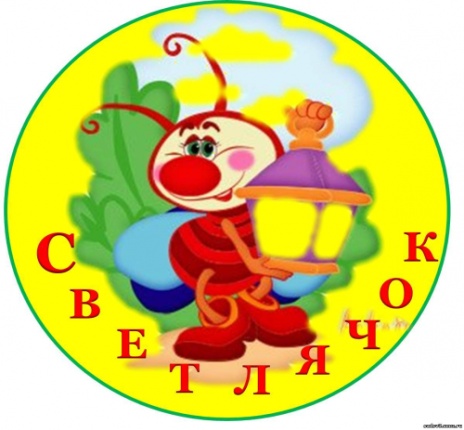 Отчёт за январь
Группы №8
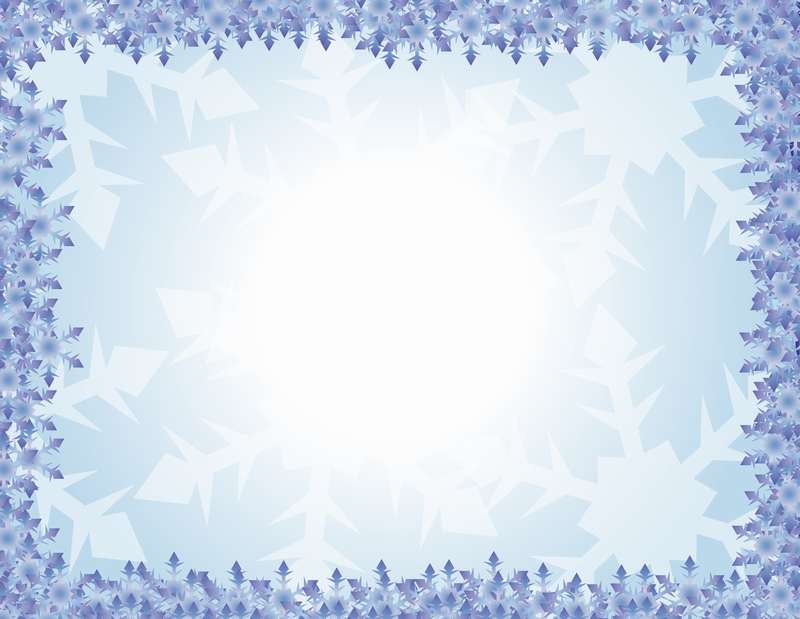 К нам зима пришла ,с собой холод принесла, слышен смех детворы, много игр у зимы.
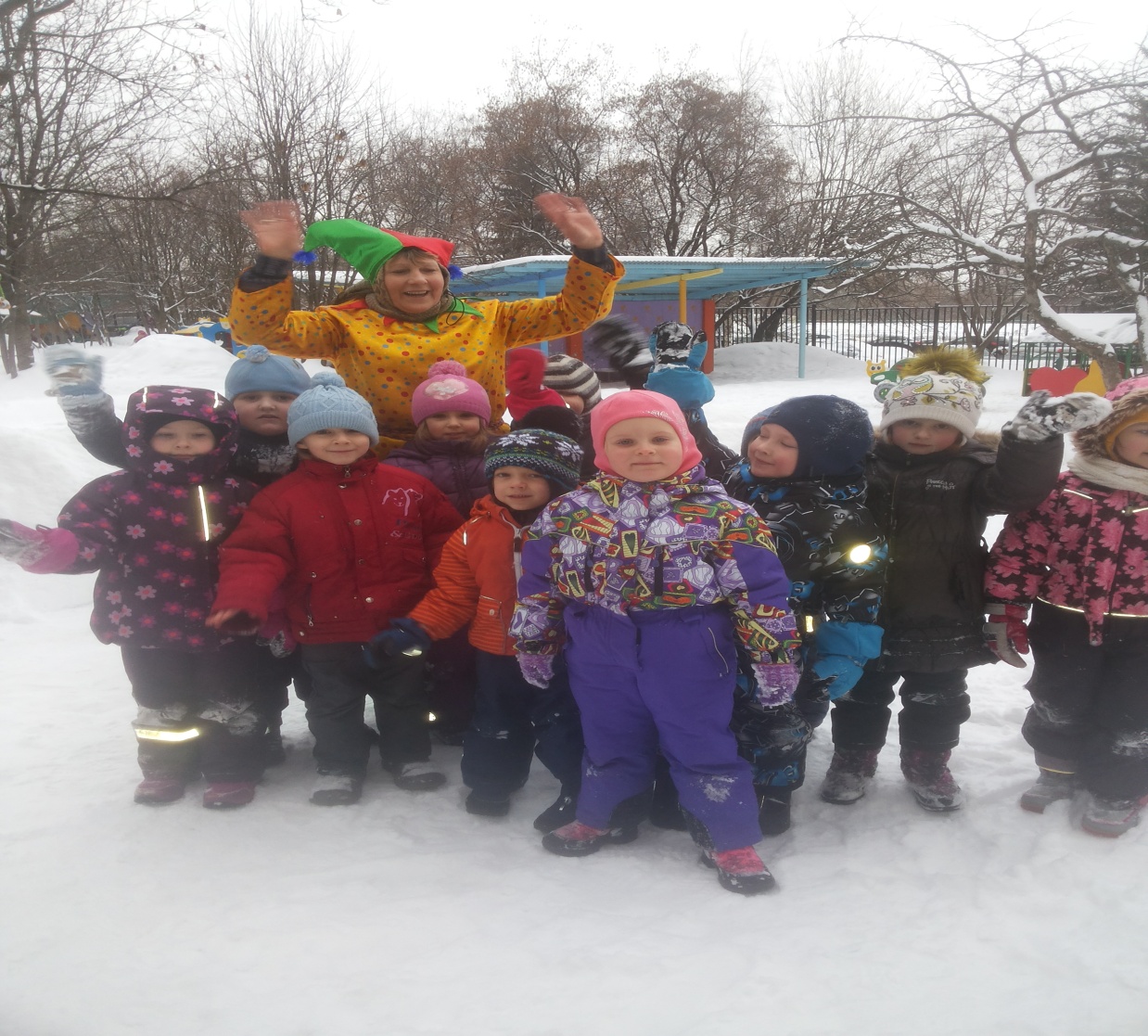 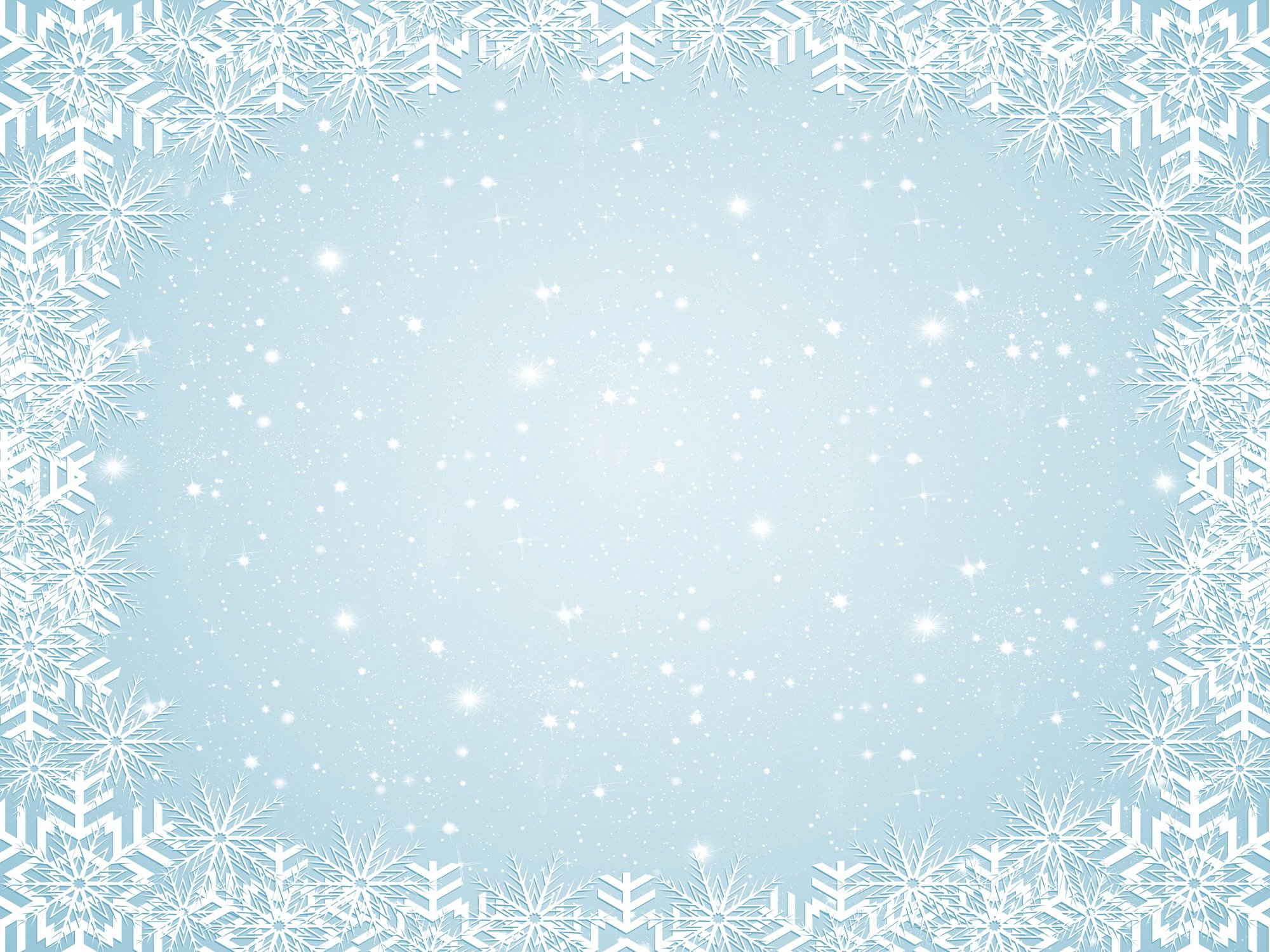 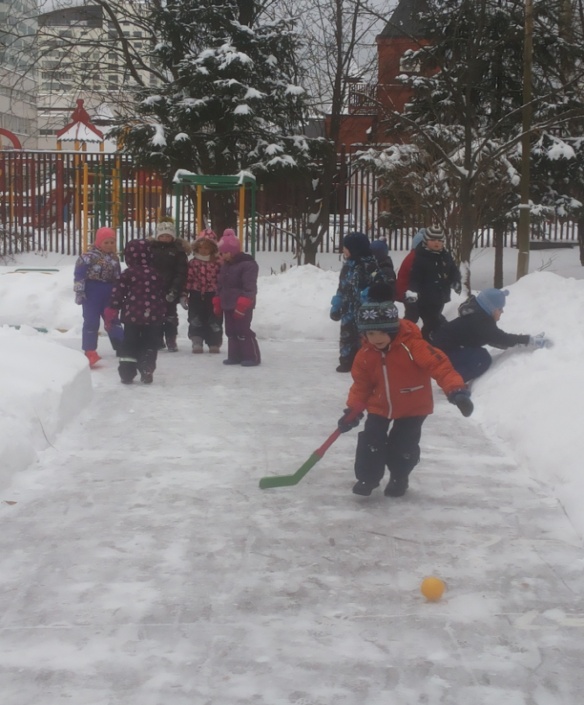 Два мороза
Зимний котёл
Хоккей
Катание с горки
Загони льдинку в ворота
Берегись, заморожу
Льдина
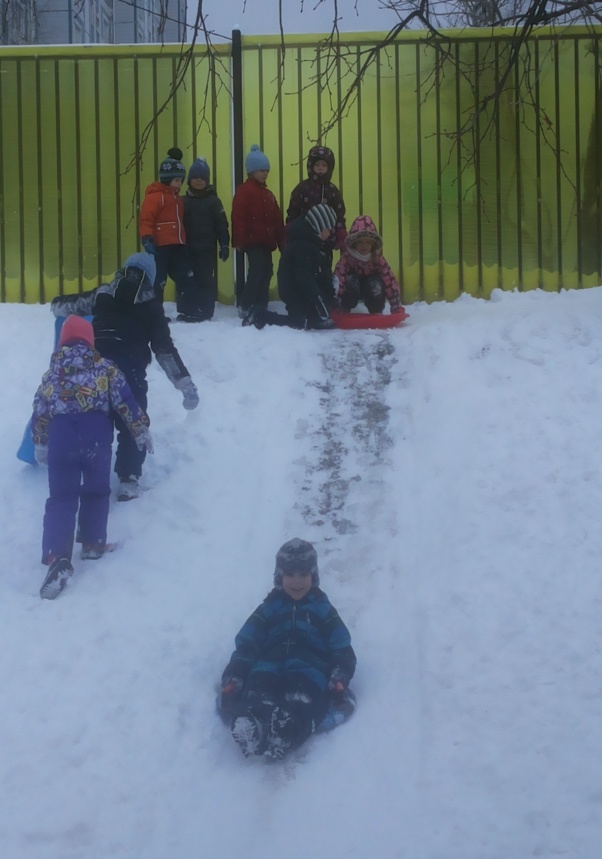 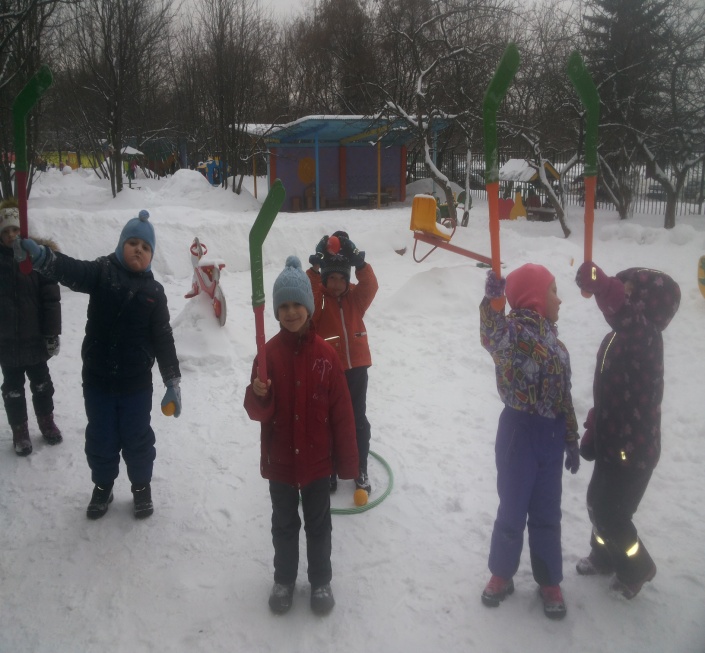 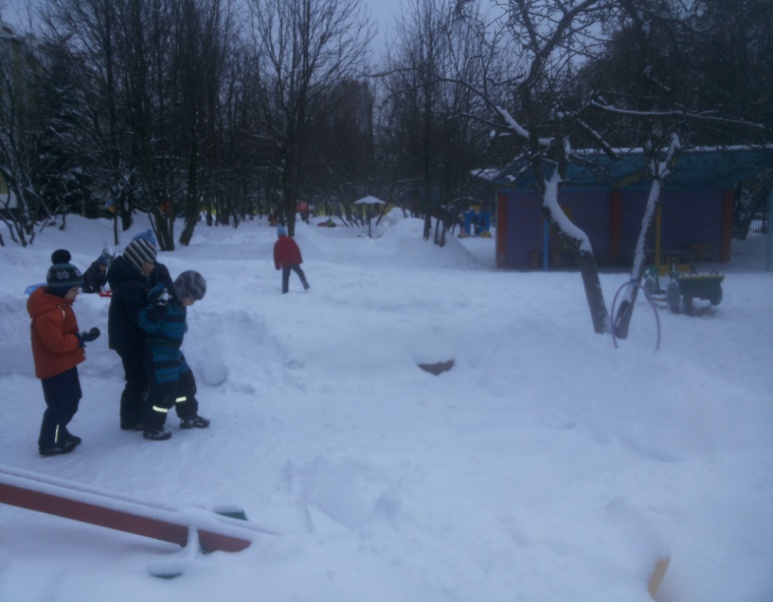 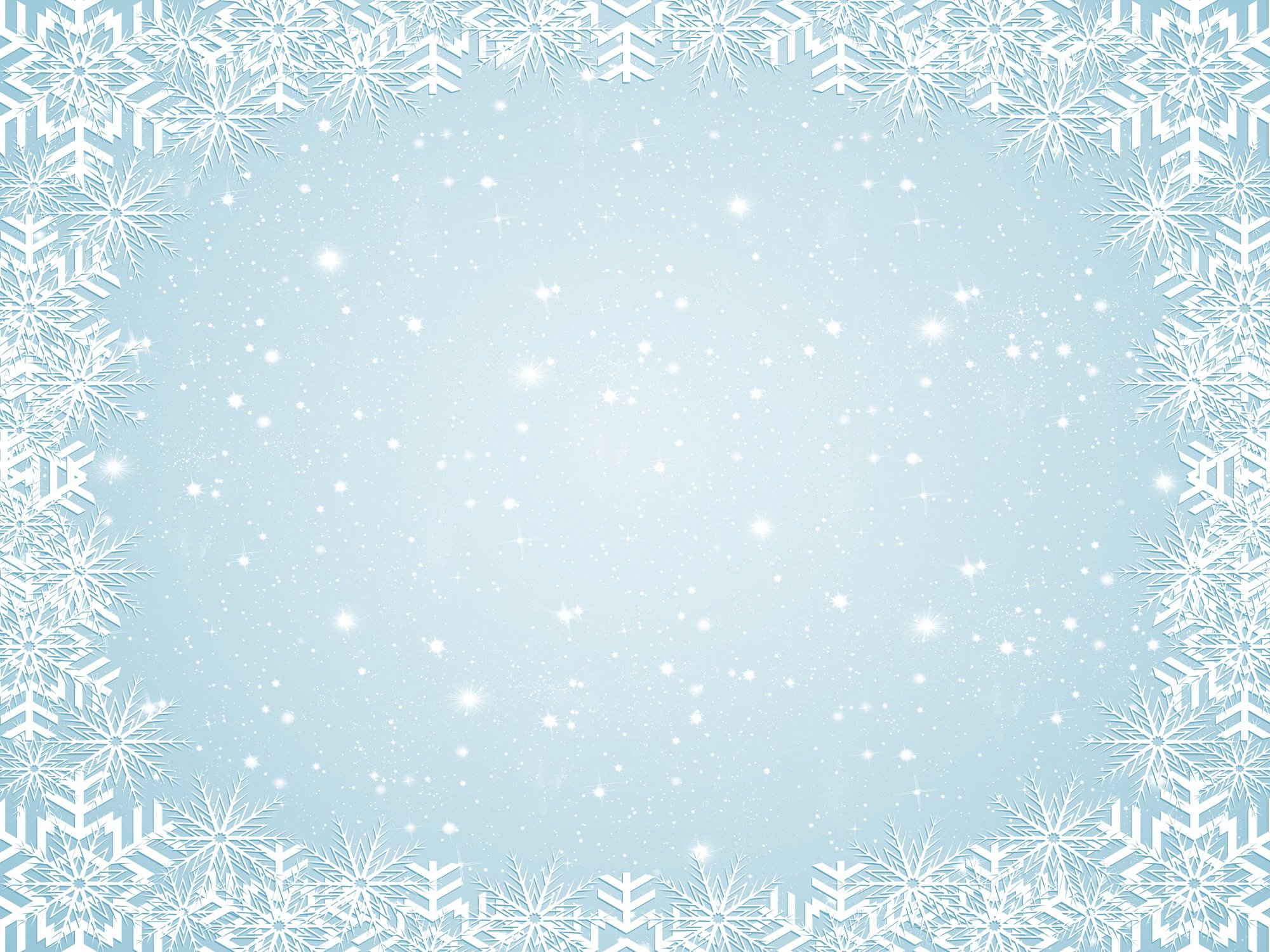 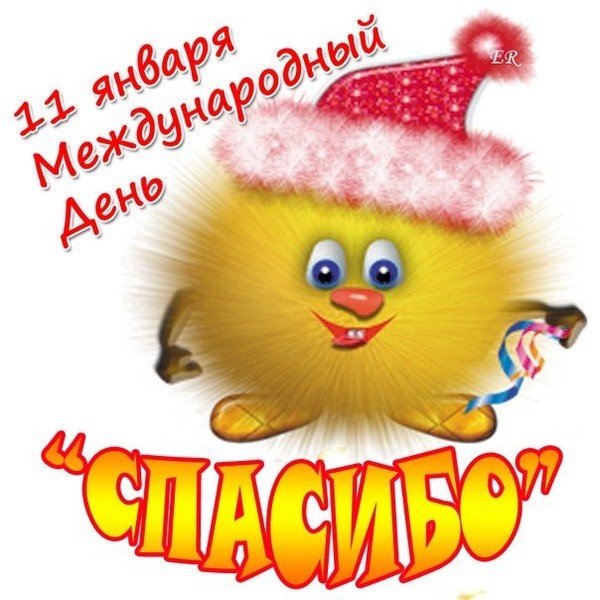 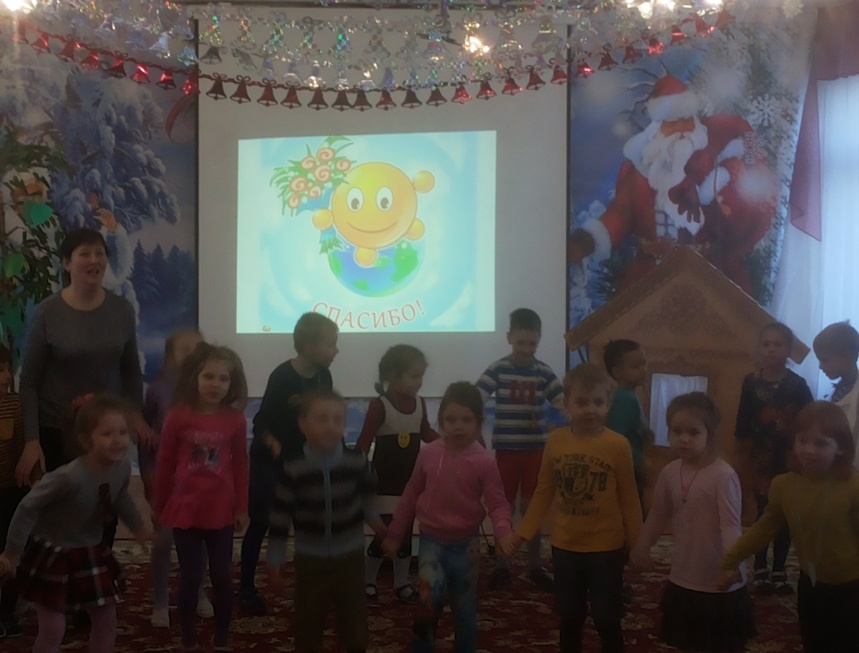 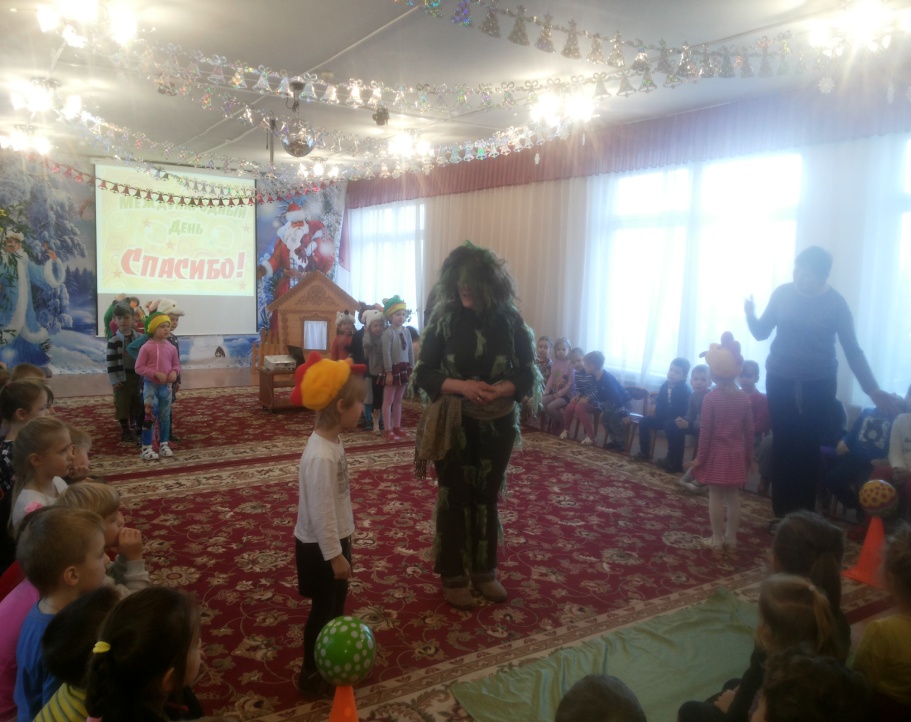 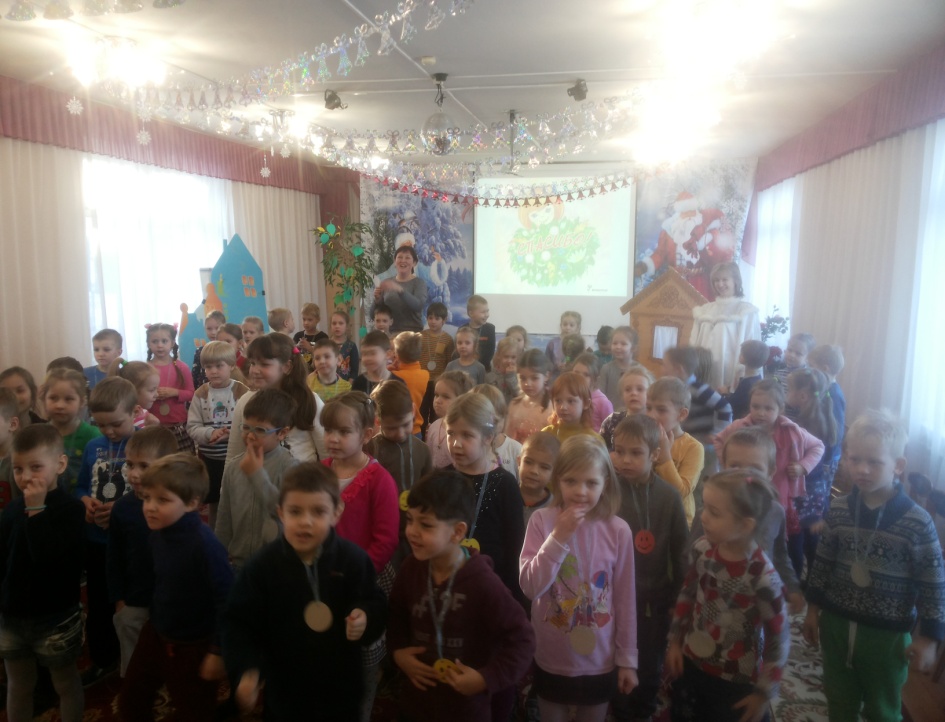 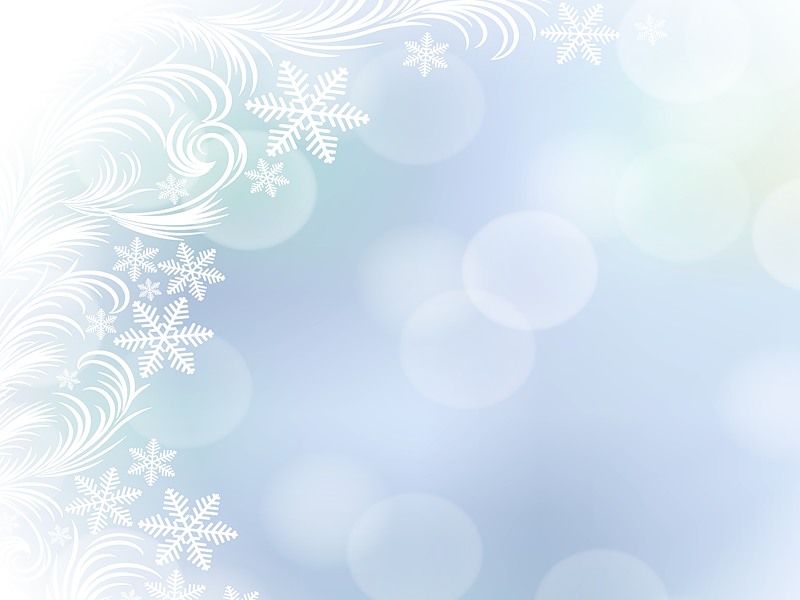 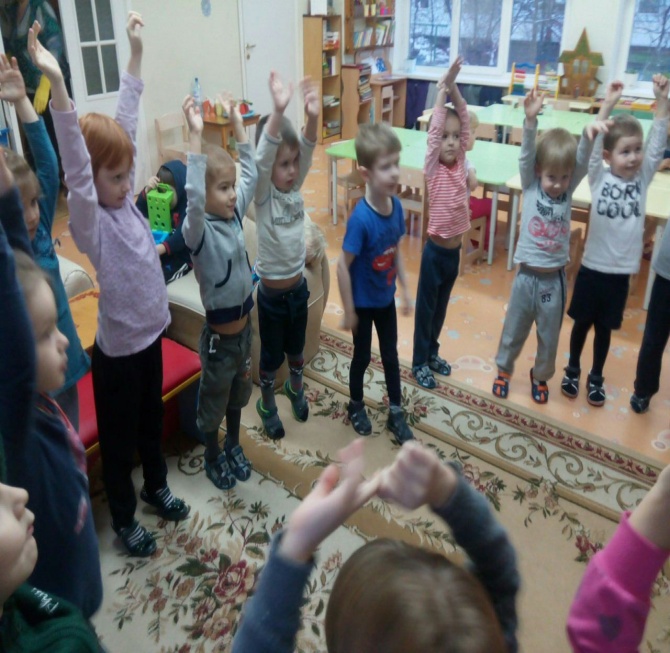 Познакомили  детей младшего возраста с днём – Всемирный день «Спасибо»
Вспомнили добрые, волшебные слова.
Вспомнили пословицы и поговорки о добрых словах.
Рассказали стих С.Я.Маршака «Добрые слова».
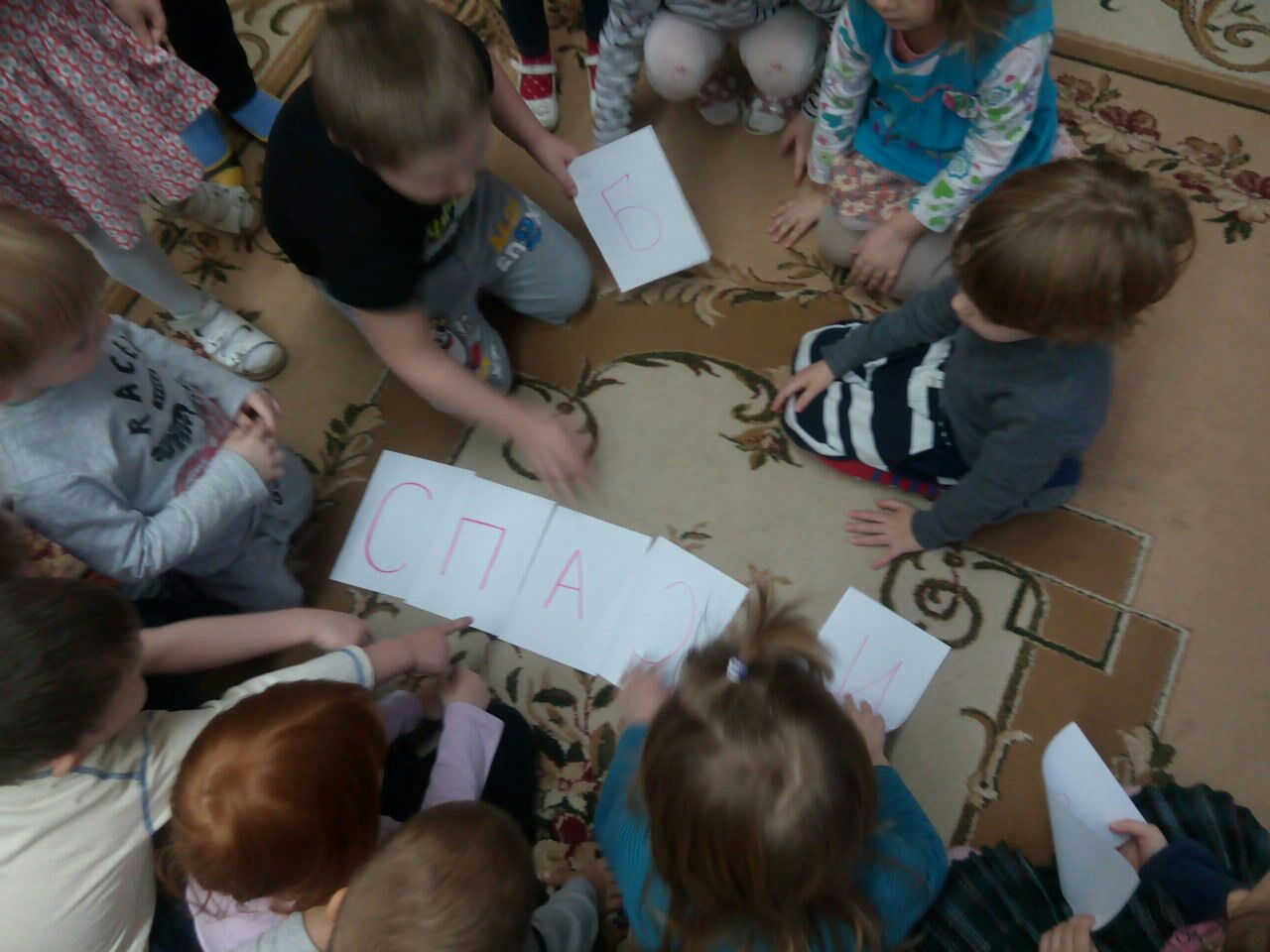 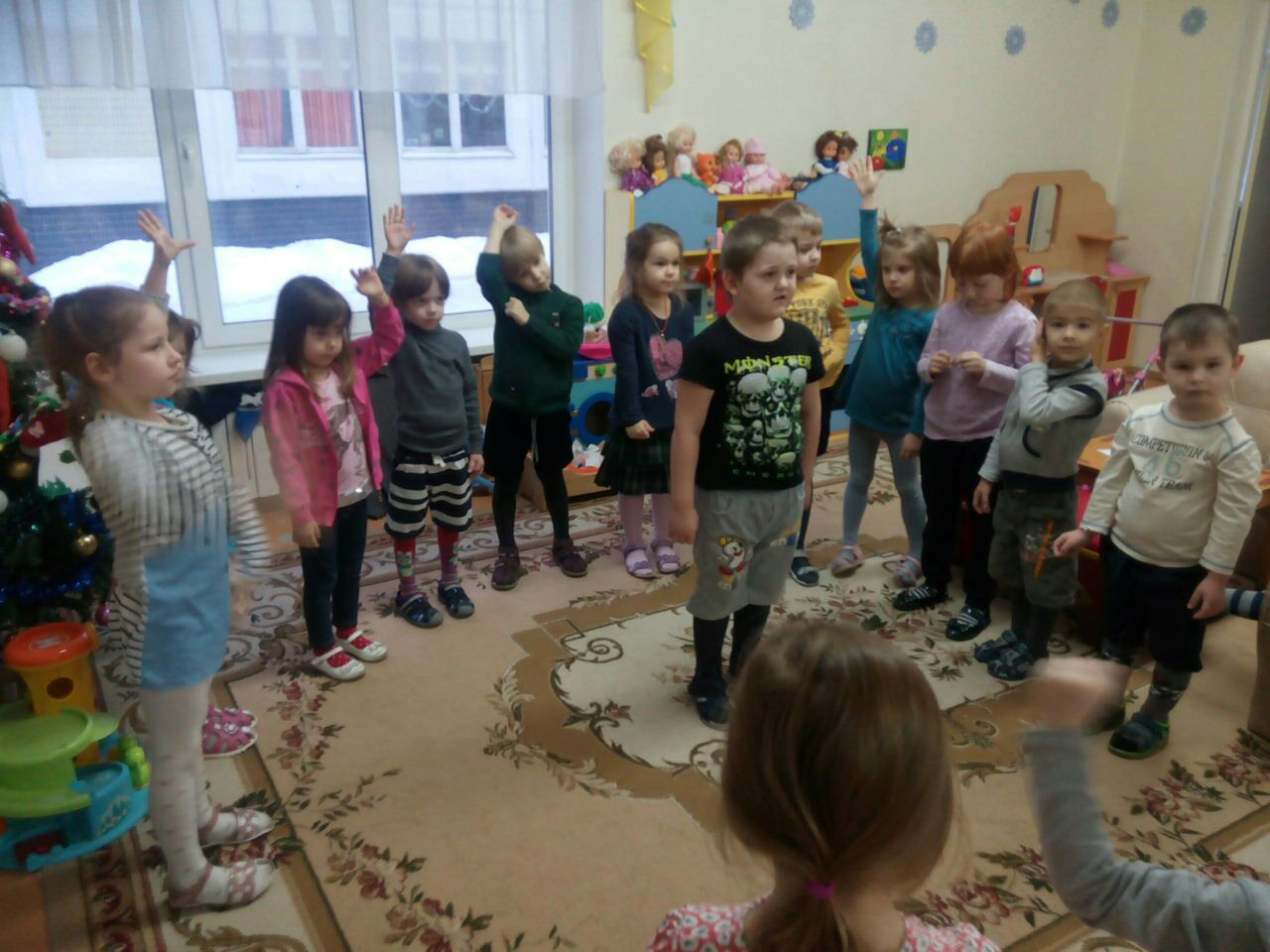 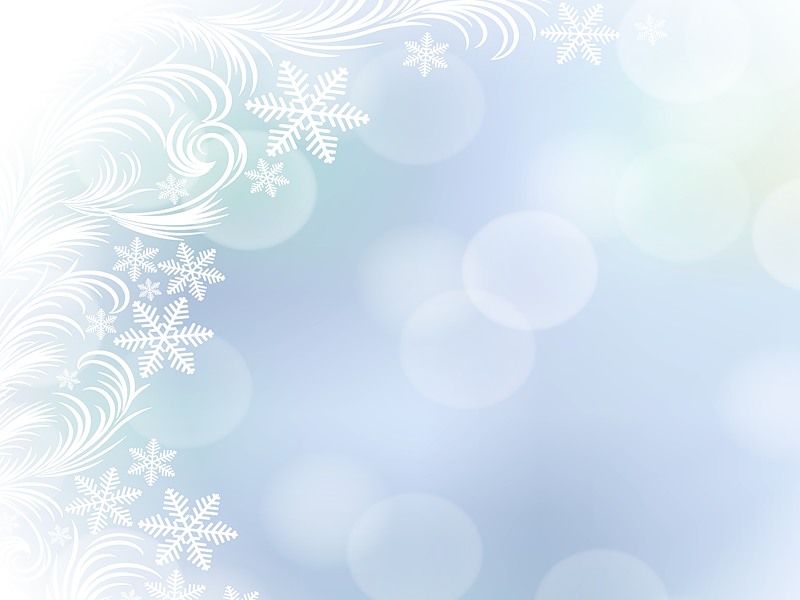 С днем рожденья поздравляем! Мы играть с тобой желаем!
Поздравили зимних именинников с днём рождения.
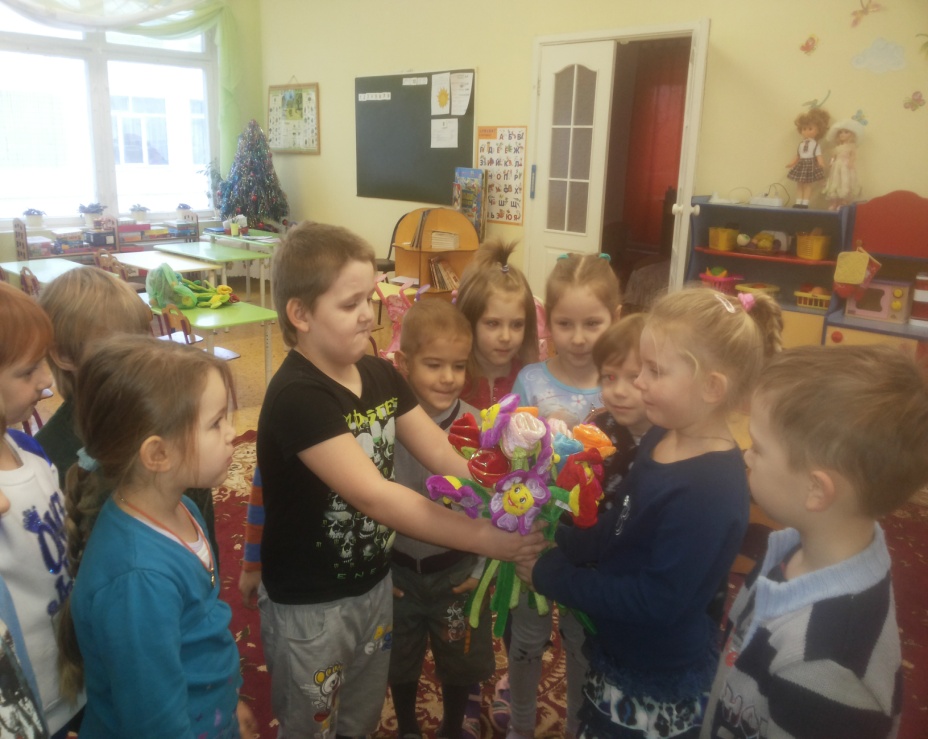 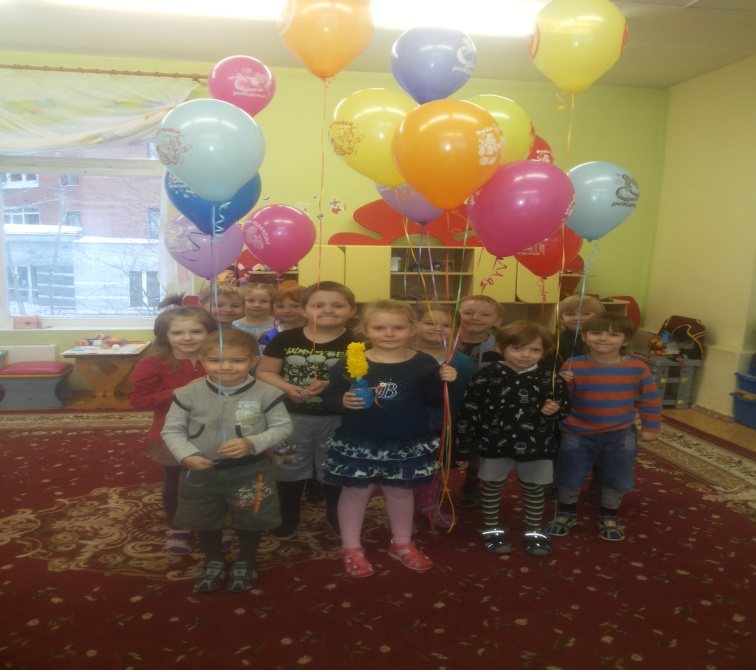 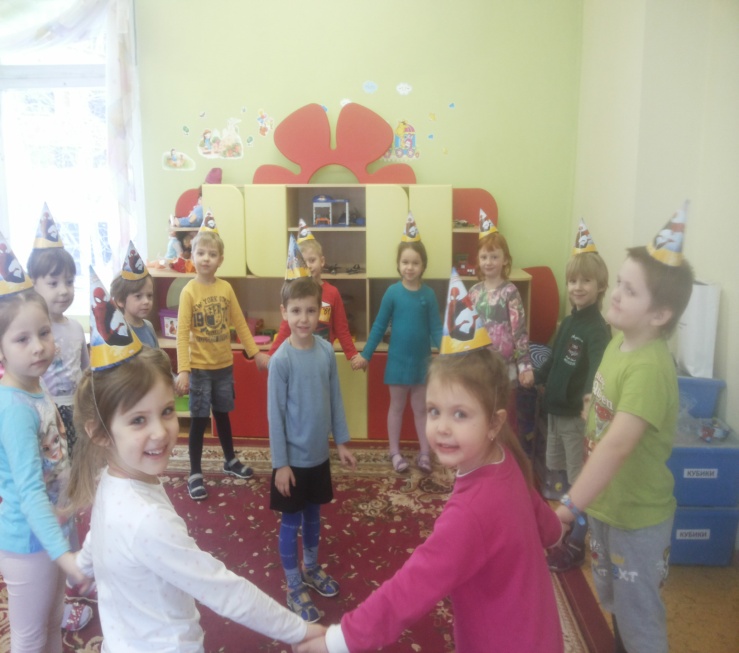 Каждый ребенок поздравляли и желали имениннику разные пожелания.
Исполнили веселые песенки.
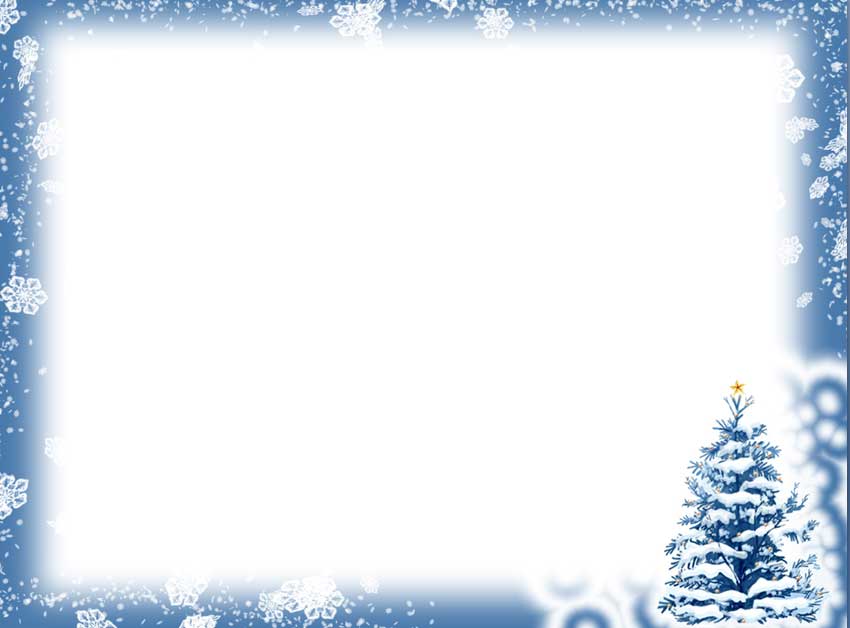 Наши новогодние встречи продолжаются. На пороге большой христианский праздник - Рождество.
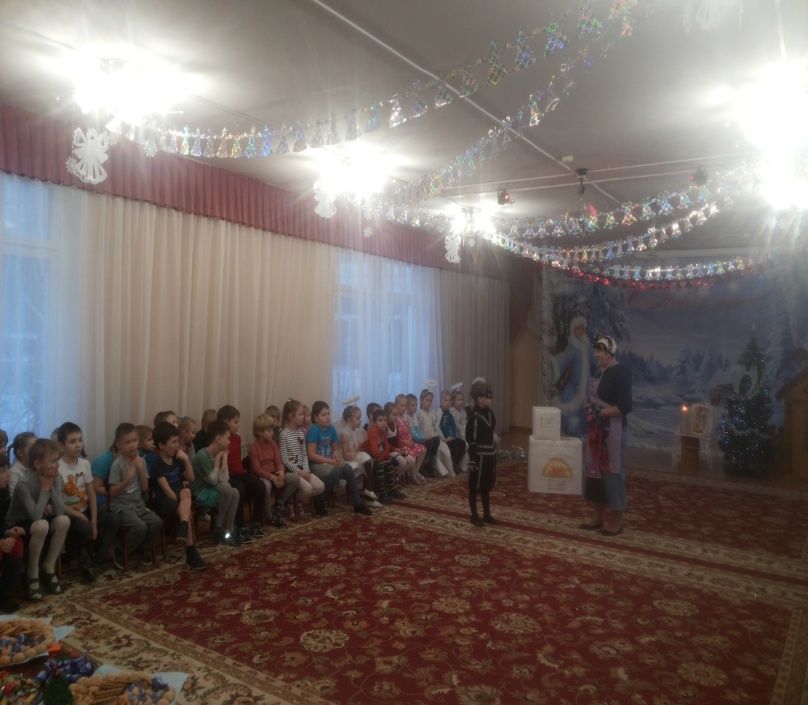 Мы пришли колядовать,
Христа рожденье прославлять.
Открывайте сундуки,
Да давайте пятаки!
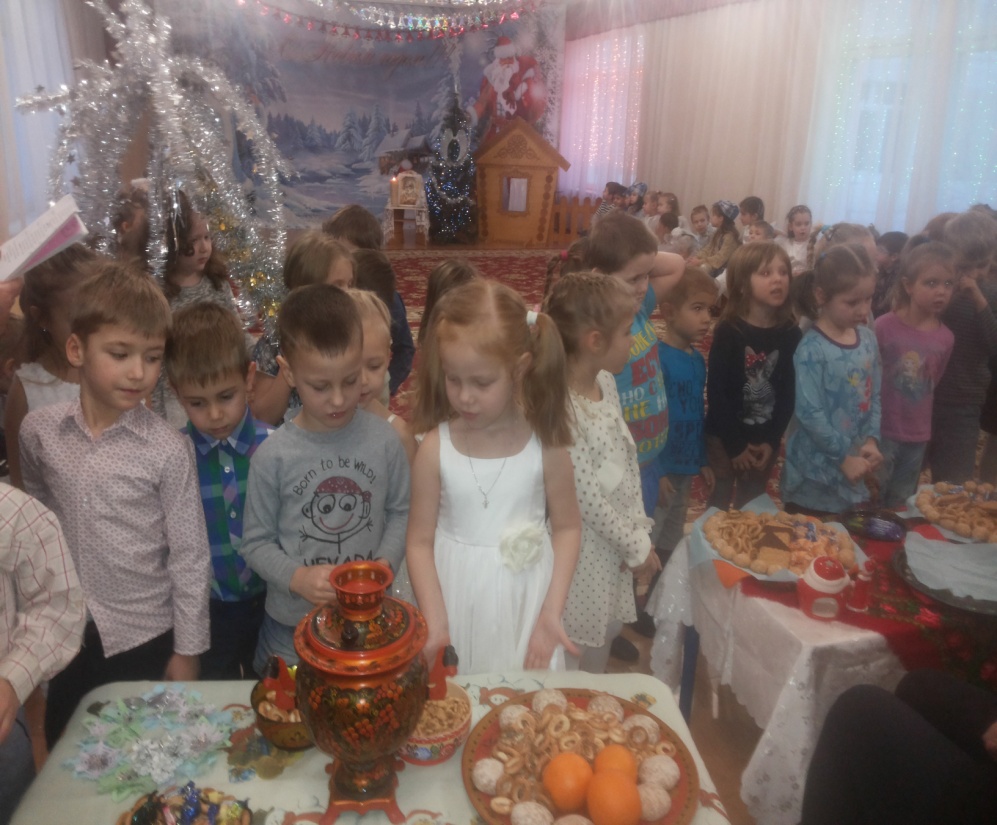 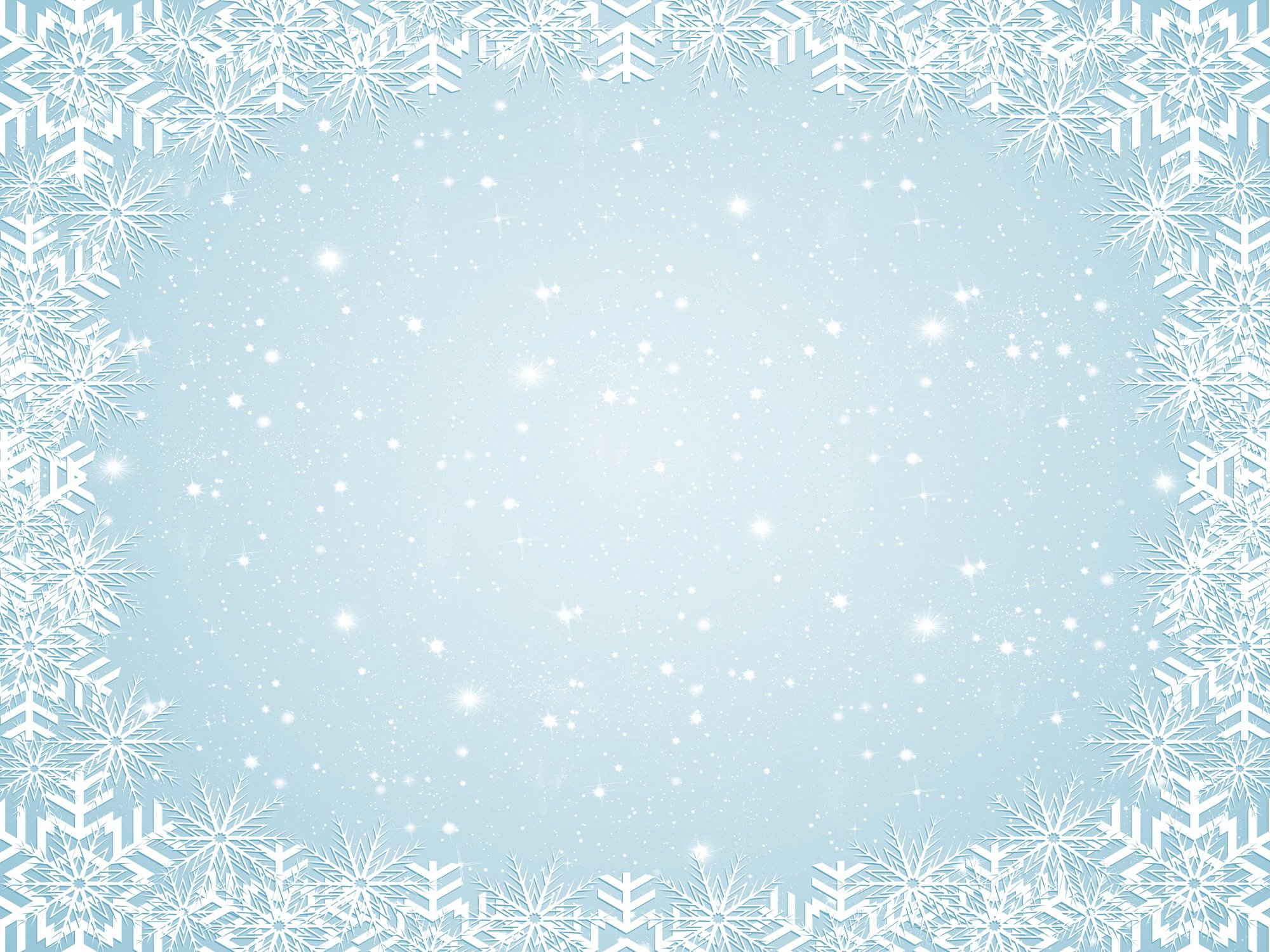 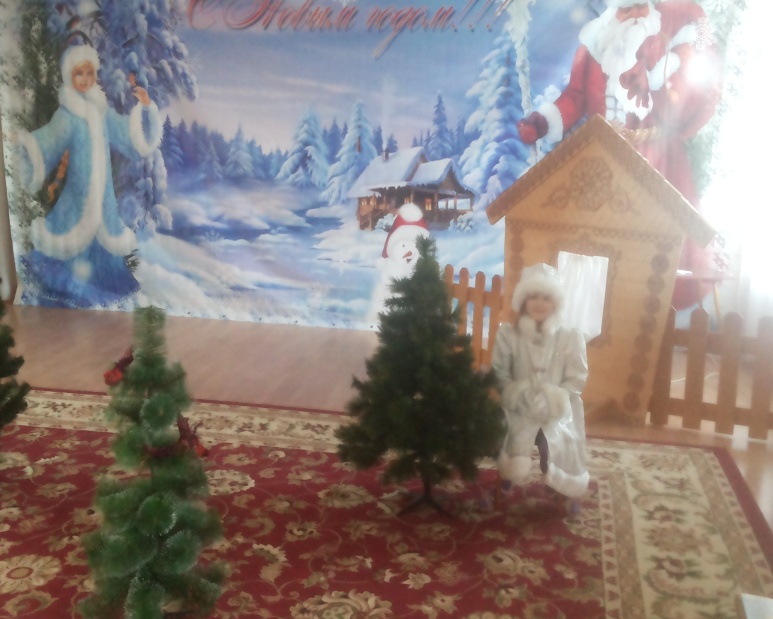 «Зимняя сказка»
Сказку увидать хотите?
Я тут взад-вперед летаю,
Все про всех в округе знаю. 
Все, что знаю, расскажу,
Расскажу да покажу. 
Вы тихонько посидите,
Да все сами погладите.
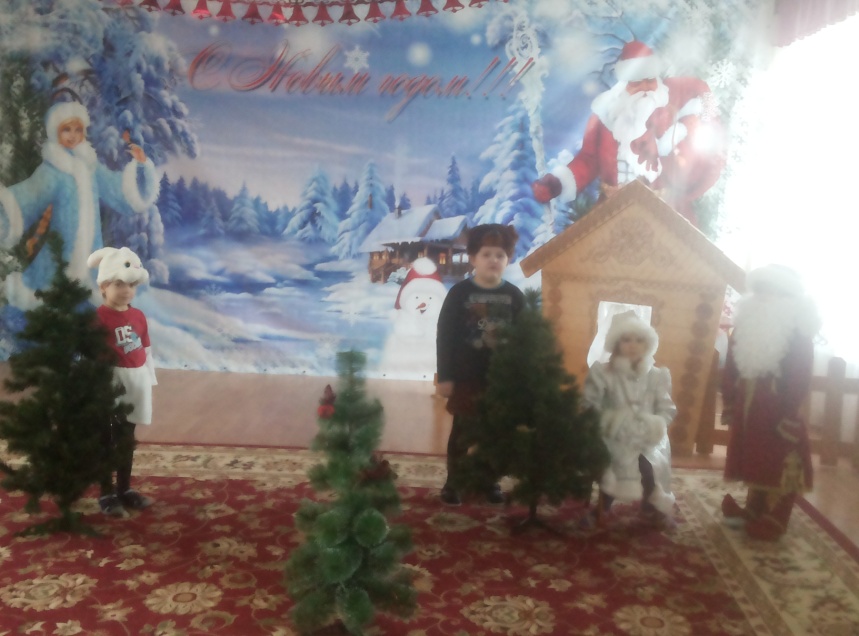 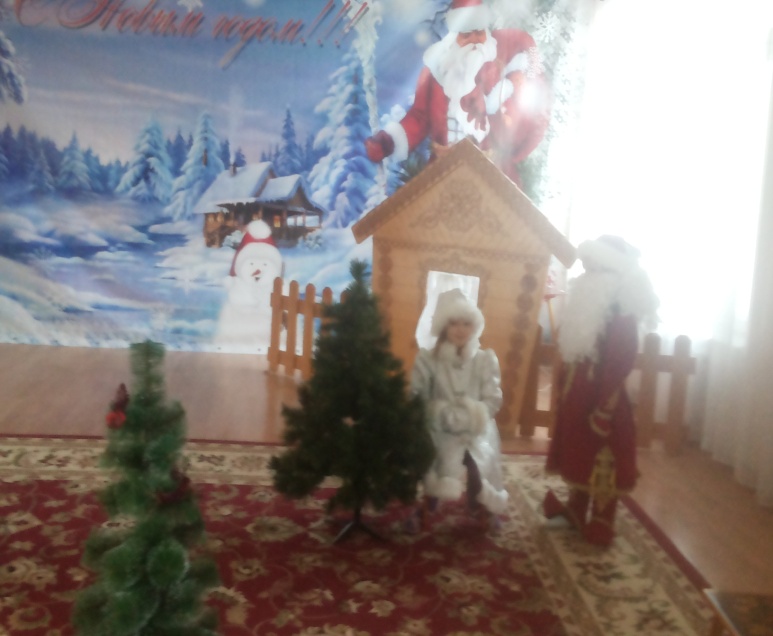 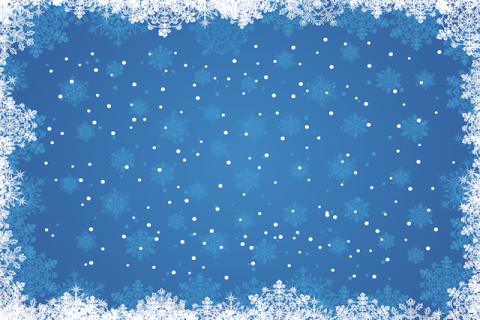 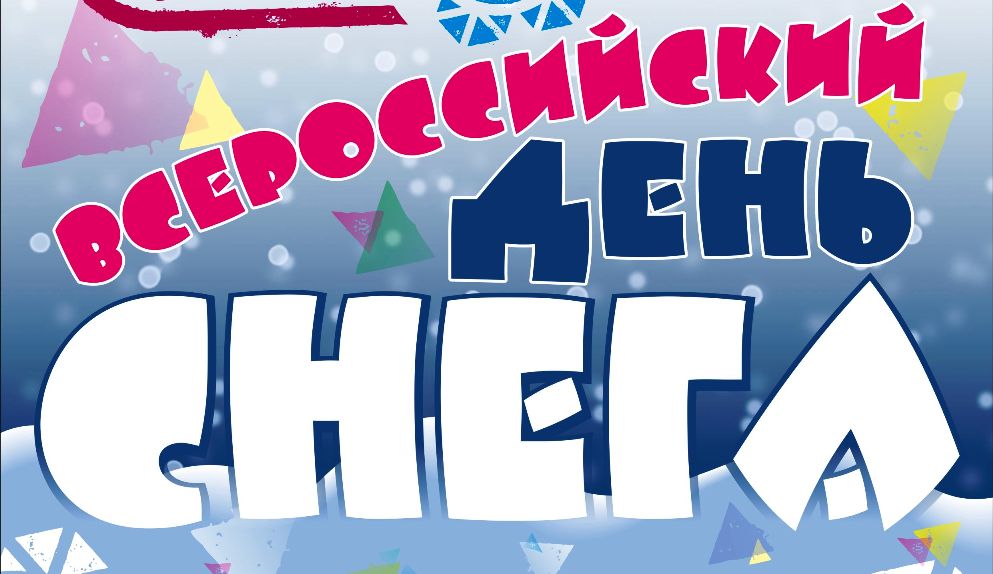 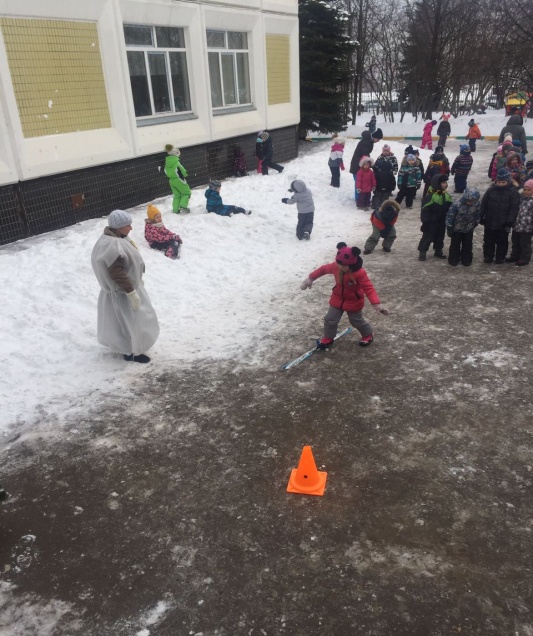 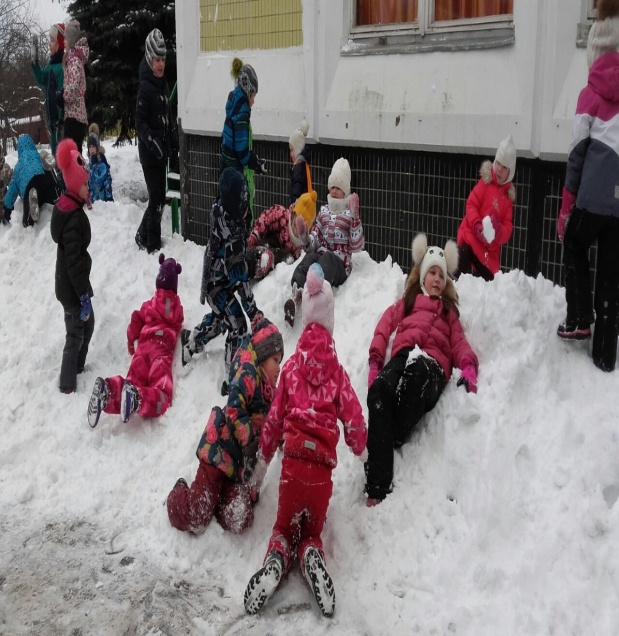 *Собери снеговика.
*Попади в цель.
*Лыжные забеги
*Снежные загадки
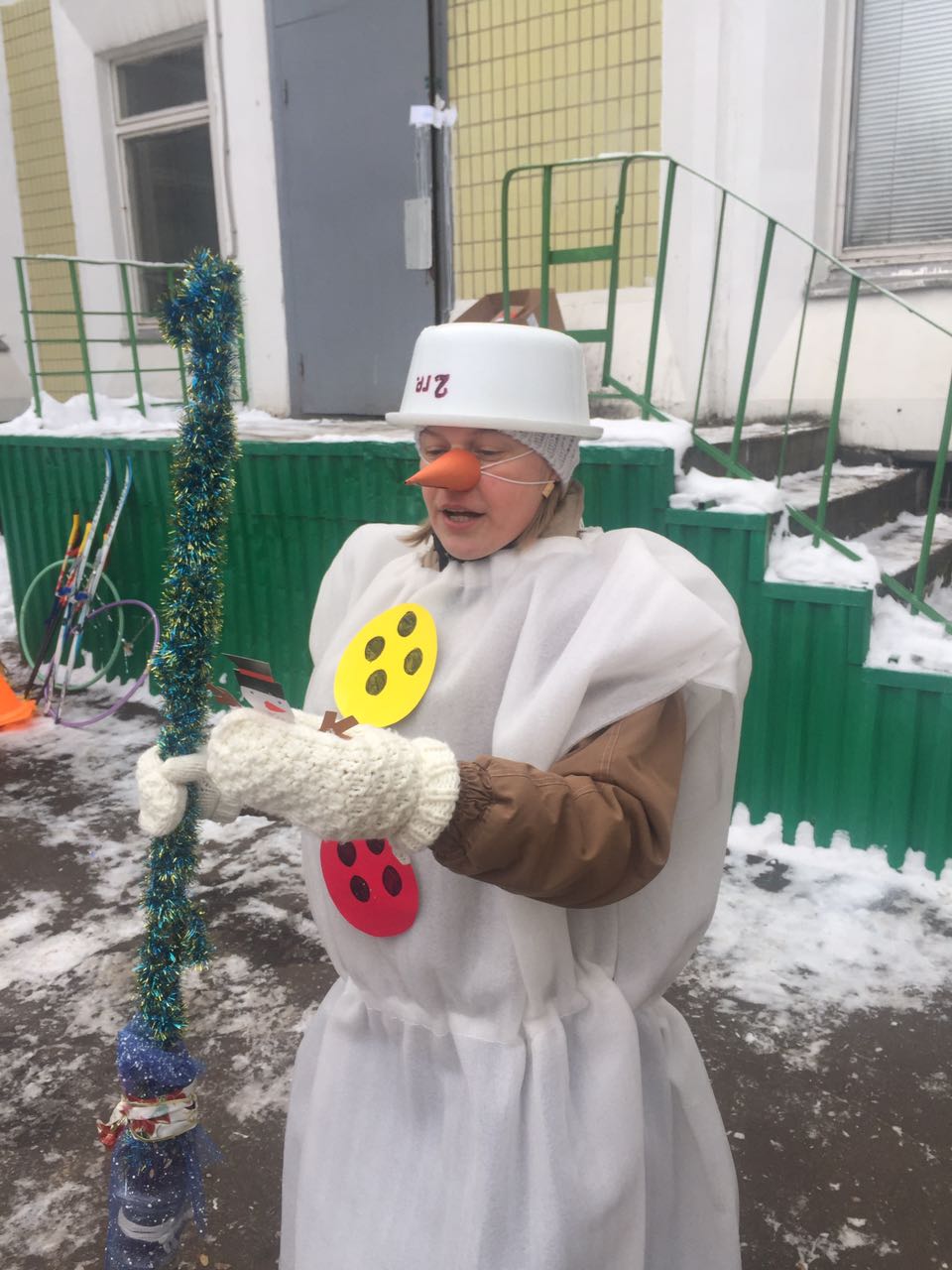 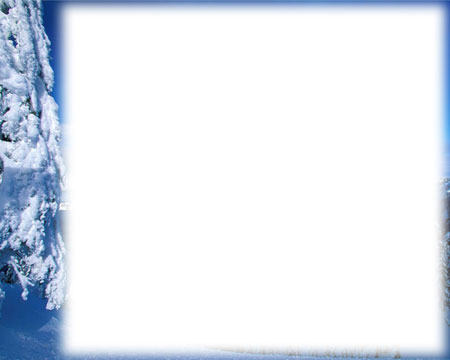 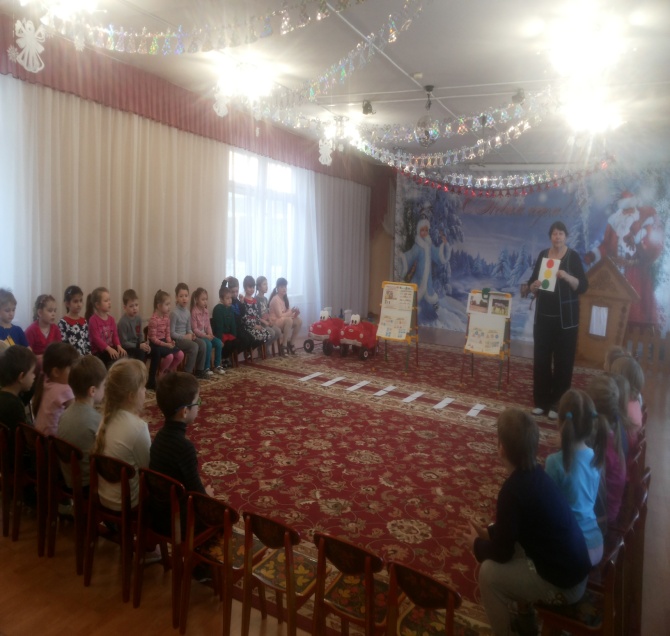 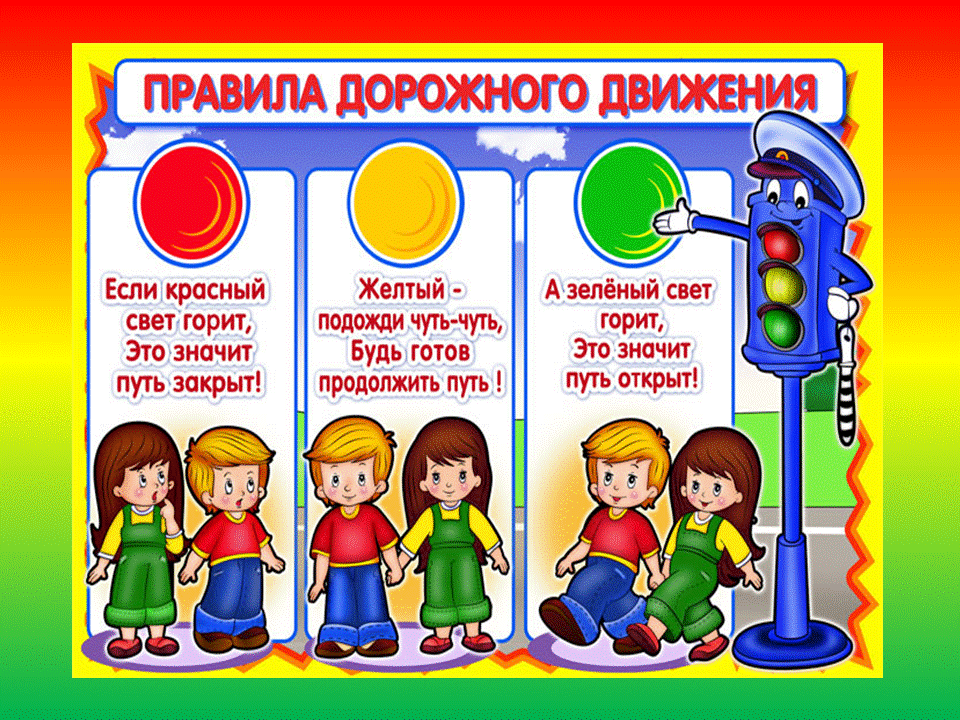 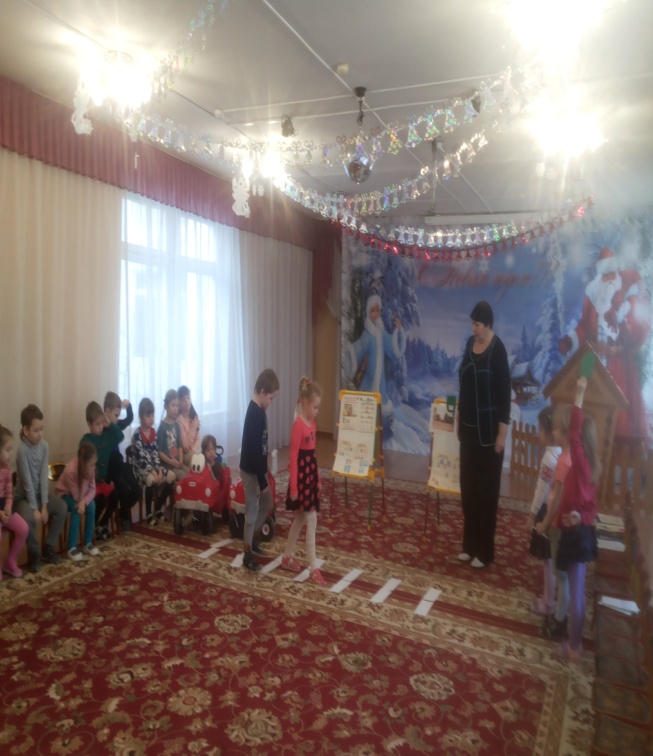 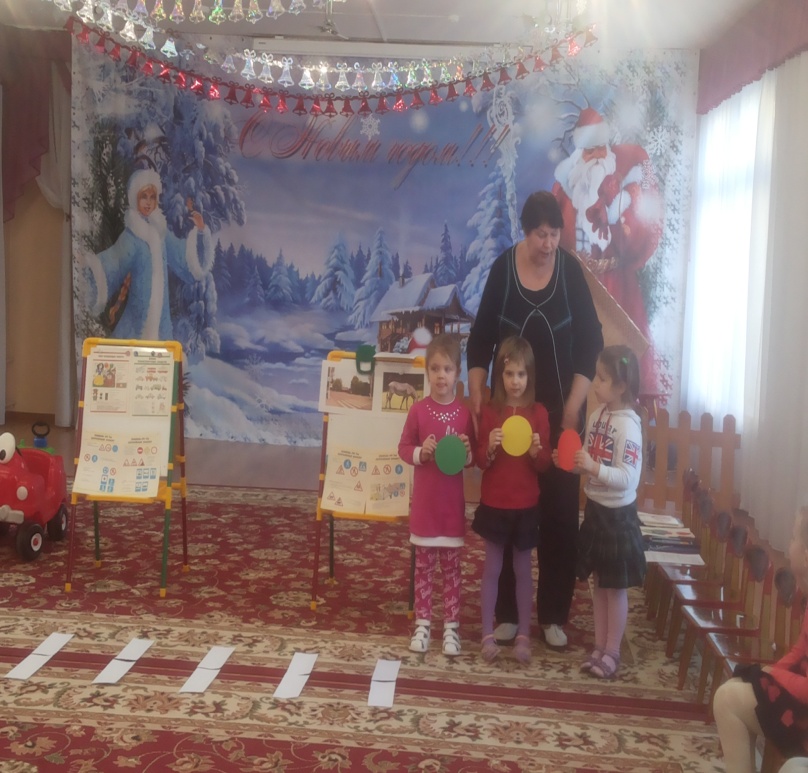 Приняли участие в конкурсах
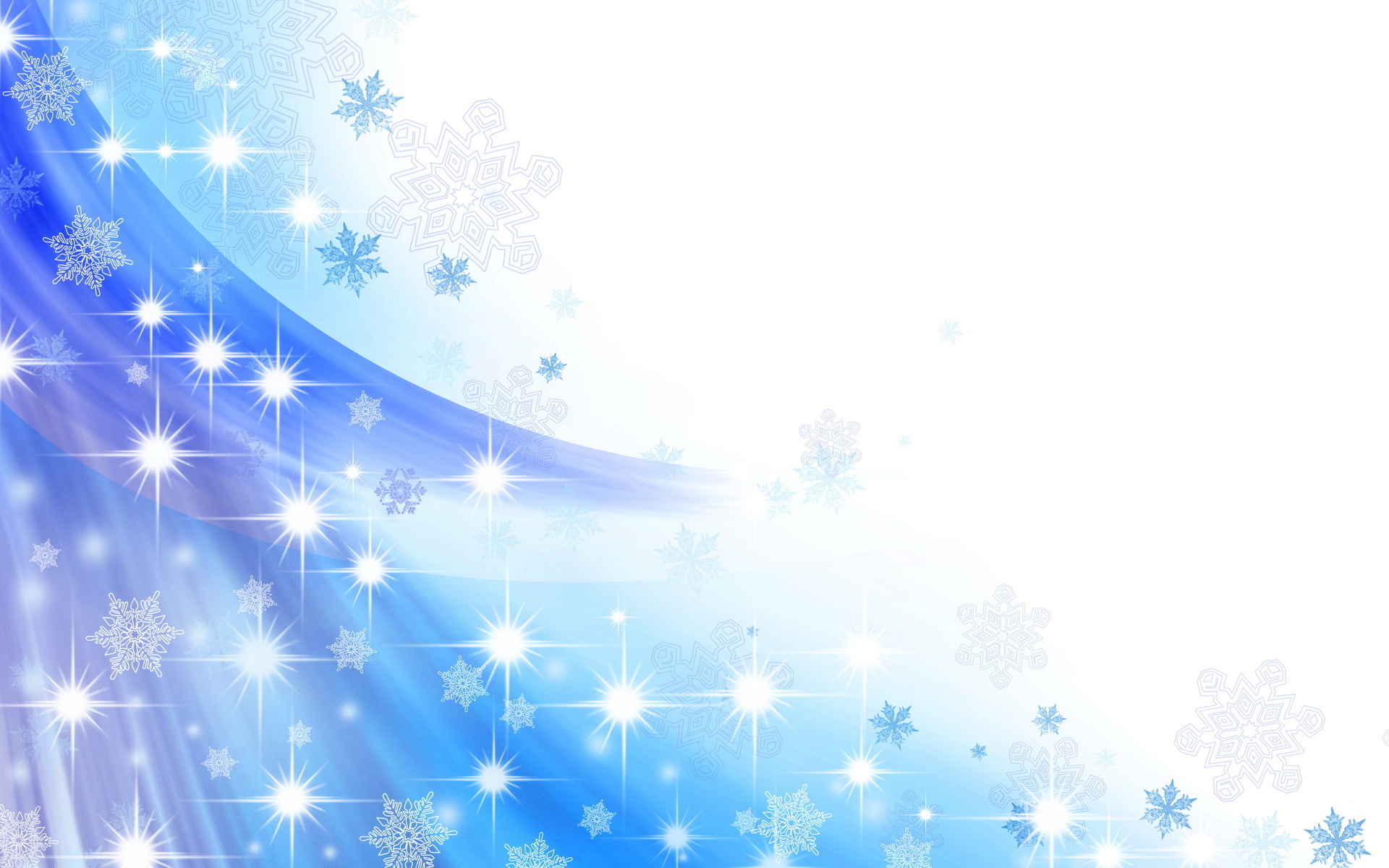 Международный педагогический портал «Солнечный  свет»
Педагогический портал «Изумрудный город»
Международный творческий конкурс «Артсеть»
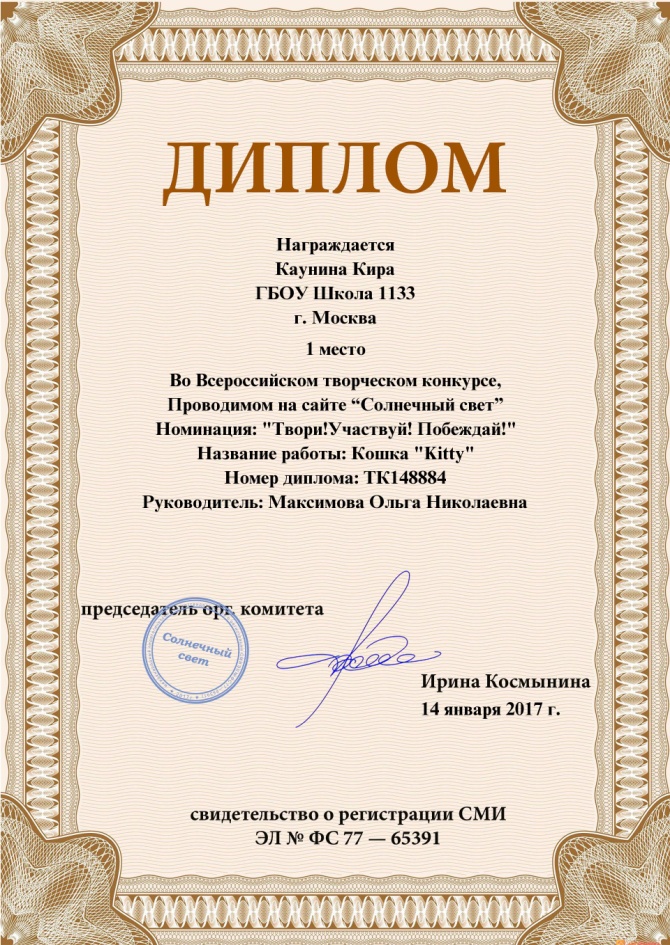 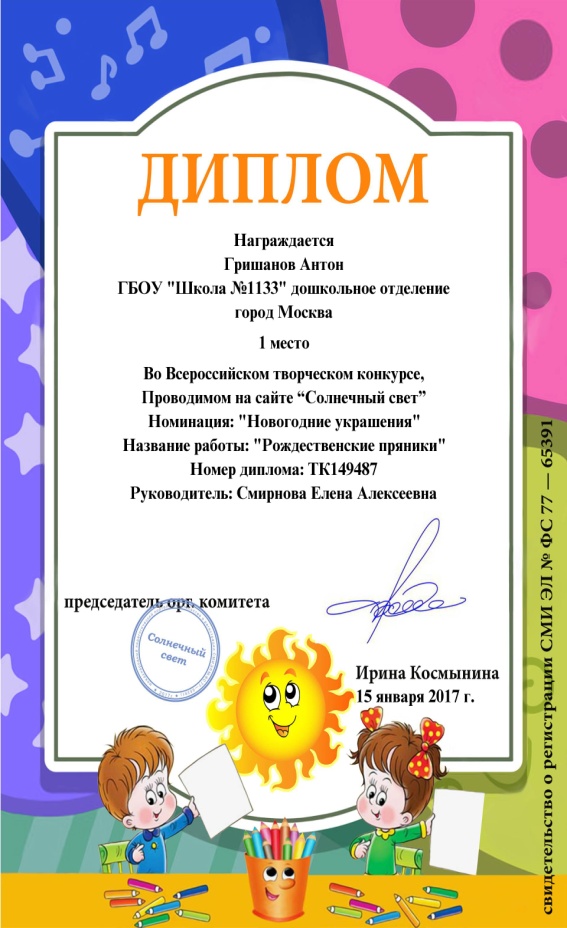 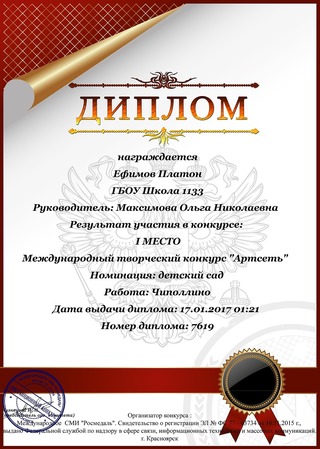